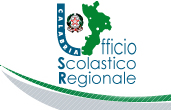 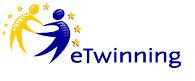 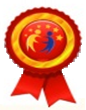 Infoday Erasmus+ Martedì 15 Gennaio 2019Auditorium A. ScopellitiIIS “E. Fermi”CATANZARO
Caterina Mazzuca 
Ambasciatrice eTwinning  per la Calabria
1
Le esperienze Erasmus+ dell’IIS “E. Fermi” di Catanzaro
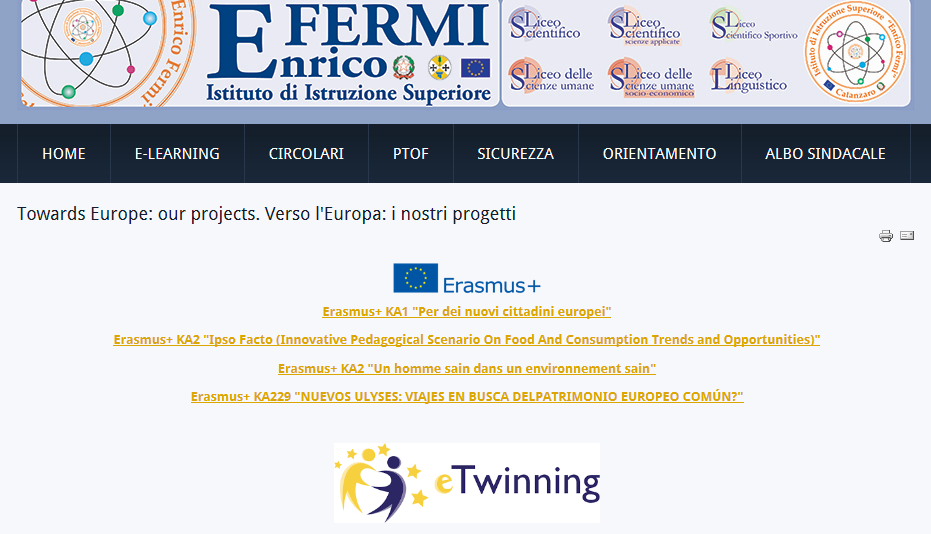 Caterina Mazzuca Ambasciatrice eTwinning  per la Calabria
2
Le esperienze Erasmus+ dell’IIS “E. Fermi” di Catanzaro
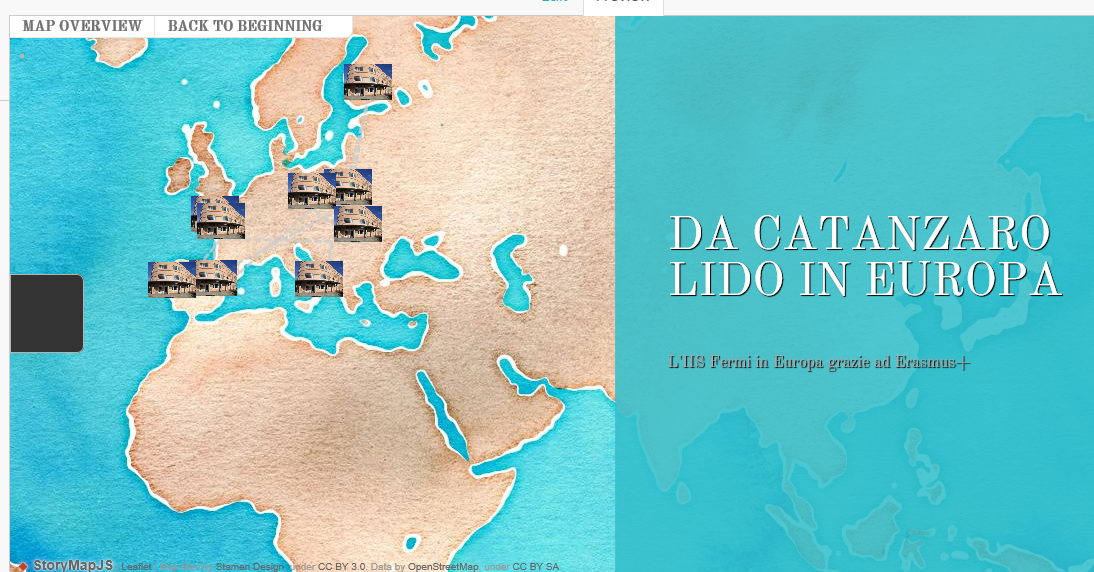 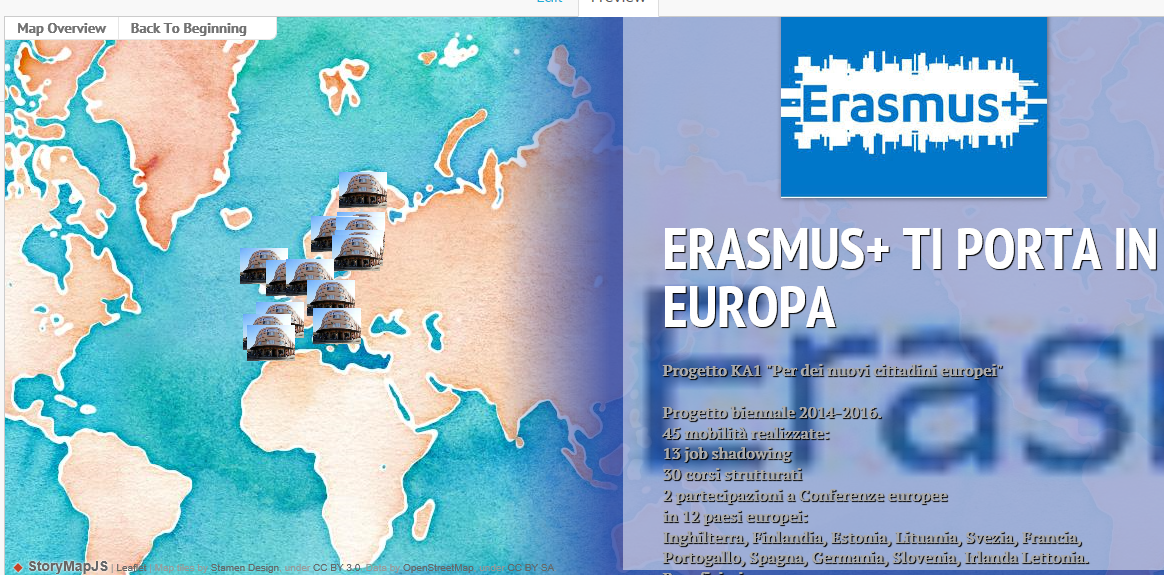 Caterina Mazzuca Ambasciatrice eTwinning  per la Calabria
3
eTwinning in e per Erasmus+
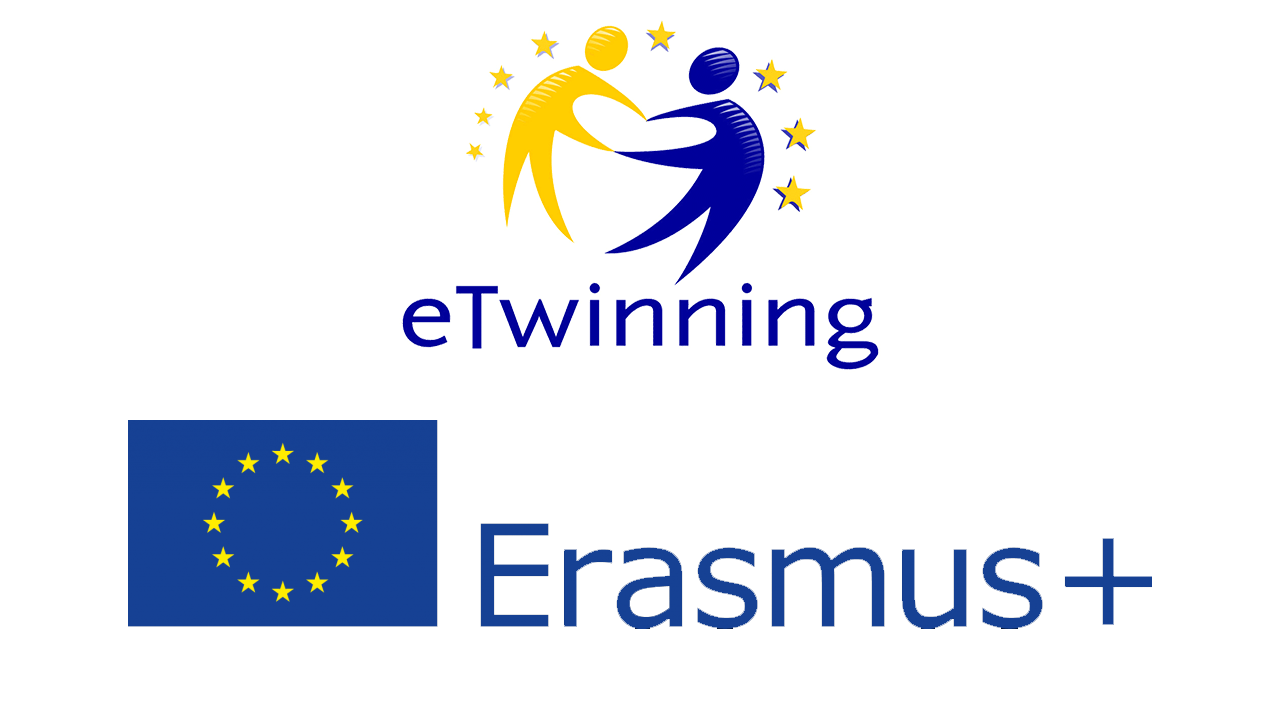 Caterina Mazzuca 
Ambasciatrice eTwinning  per la Calabria
4
eTwinning in Erasmus+
Caterina Mazzuca 
Ambasciatrice eTwinning  per la Calabria
5
Caterina Mazzuca 
Ambasciatrice eTwinning  per la Calabria
6
Un aiuto importante dalla piattaforma eTwinning 



Per la ricerca dei partner
Per completare i moduli di candidatura 
Per la comunicazione con i partner
Per le attività di progetto
Per la disseminazione e valorizzazione delle attività e dei risultati
Per ottenere dei riconocimenti e dare visibilità alla scuola (QL, QLE)
• Per la formazione del personale docente 
.
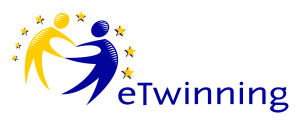 Caterina Mazzuca 
Ambasciatrice eTwinning  per la Calabria
7
eTwinning – 3 livelli
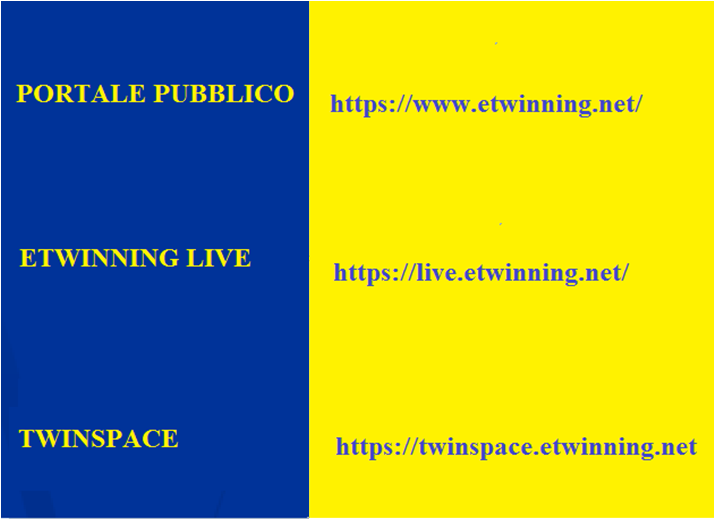 Caterina Mazzuca 
Ambasciatrice eTwinning  per la Calabria
8
Il portale pubblico
Caterina Mazzuca
 Ambasciatrice eTwinning  per la Calabria
9
La comunità delle scuole europeeeTwinning Live
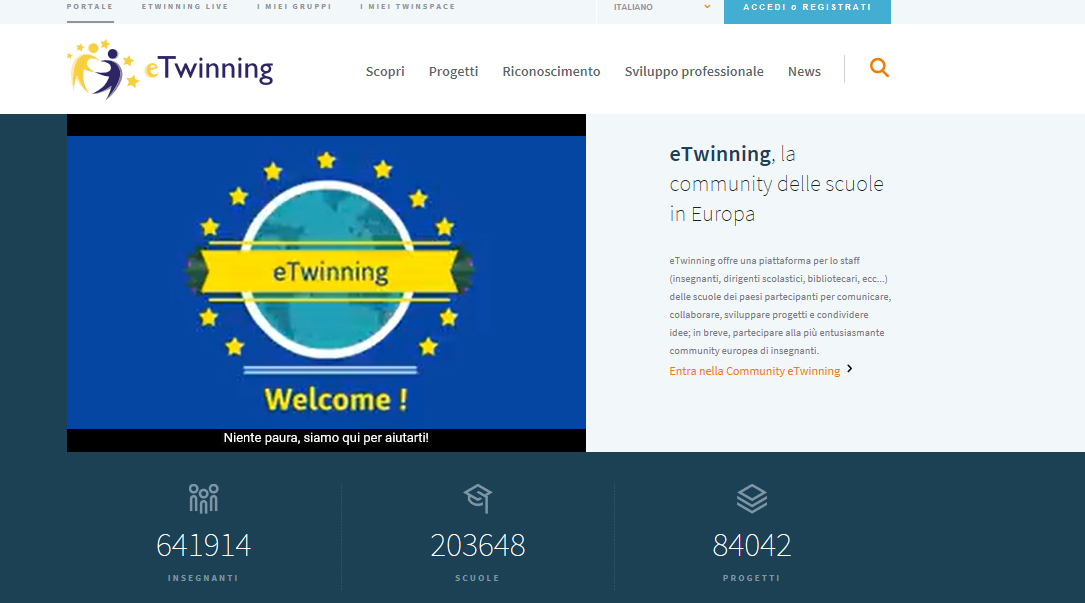 Caterina Mazzuca 
Ambasciatrice eTwinning  per la Calabria
10
Per accedere ad eTwinning Live
Caterina Mazzuca 
Ambasciatrice eTwinning  per la Calabria
11
La pre-registrazione
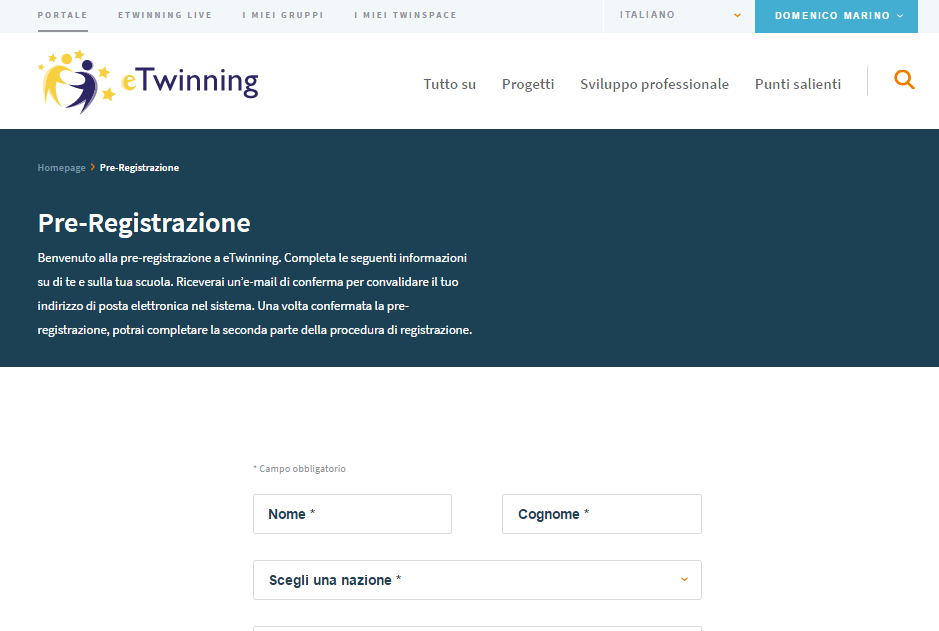 Caterina Mazzuca 
Ambasciatrice eTwinning  per la Calabria
12
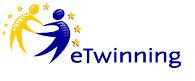 Per accedere a eTwinning live: https://www.etwinning.net/it/pub/index.htm
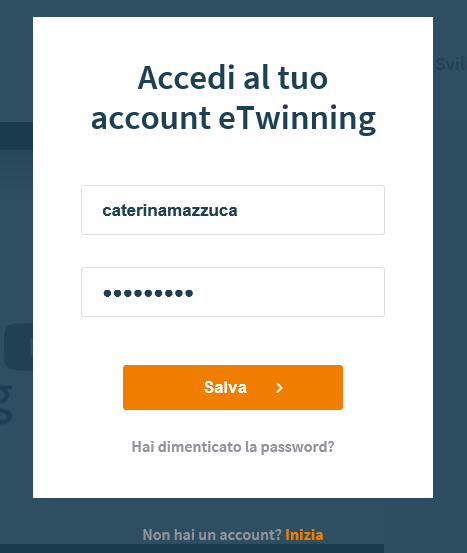 Caterina Mazzuca 
Ambasciatrice eTwinning  per la Calabria
13
Ricerca dei partner
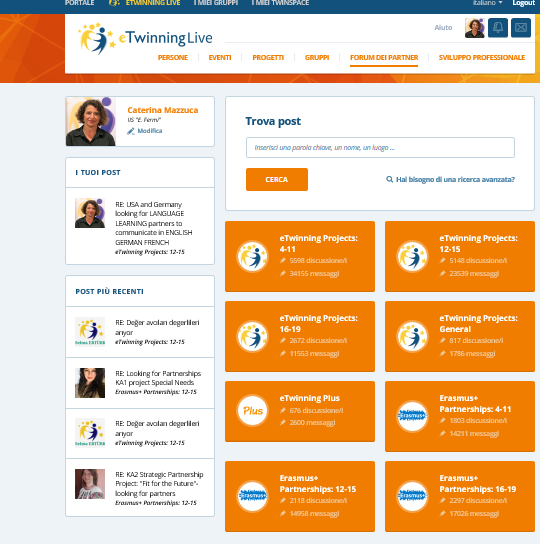 Caterina Mazzuca Ambasciatrice eTwinning  per la Calabria
14
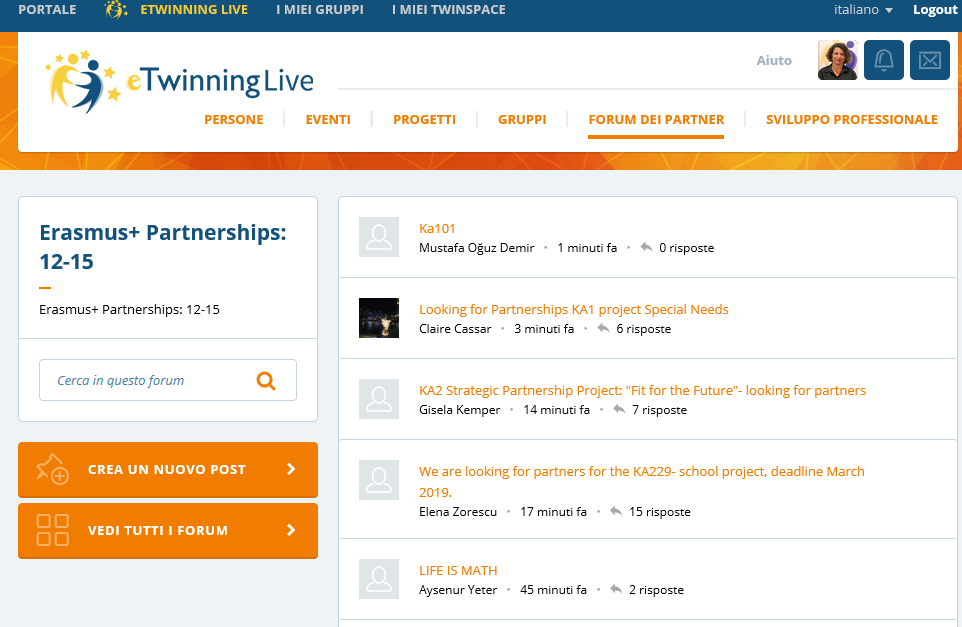 Ricerca dei partner
Caterina Mazzuca Ambasciatrice eTwinning  per la Calabria
15
eTwinning nei formulari di candidaturaKA101
Caterina Mazzuca Ambasciatrice eTwinning  per la Calabria
16
eTwinning nei formulari di candidaturaKA102 VET
Caterina Mazzuca Ambasciatrice eTwinning  per la Calabria
17
eTwinning nei formulari di candidaturaKA229
Caterina Mazzuca Ambasciatrice eTwinning  per la Calabria
18
eTwinning nei formulari di candidaturaKA229
Caterina Mazzuca Ambasciatrice eTwinning  per la Calabria
19
eTwinning nei formulari di candidaturaKA201
Caterina Mazzuca Ambasciatrice eTwinning  per la Calabria
20
eTwinning nei formulari di candidaturaKA202
Caterina Mazzuca Ambasciatrice eTwinning  per la Calabria
21
eTwinning nella valutazione di un progetto KA101
Caterina Mazzuca Ambasciatrice eTwinning  per la Calabria
22
eTwinning nella valutazione di un progetto KA229
Caterina Mazzuca Ambasciatrice eTwinning  per la Calabria
23
Quando il progetto è approvato:
il TwinSpace per la comunicazione, collaborazione, attività di progetto, documentazione.
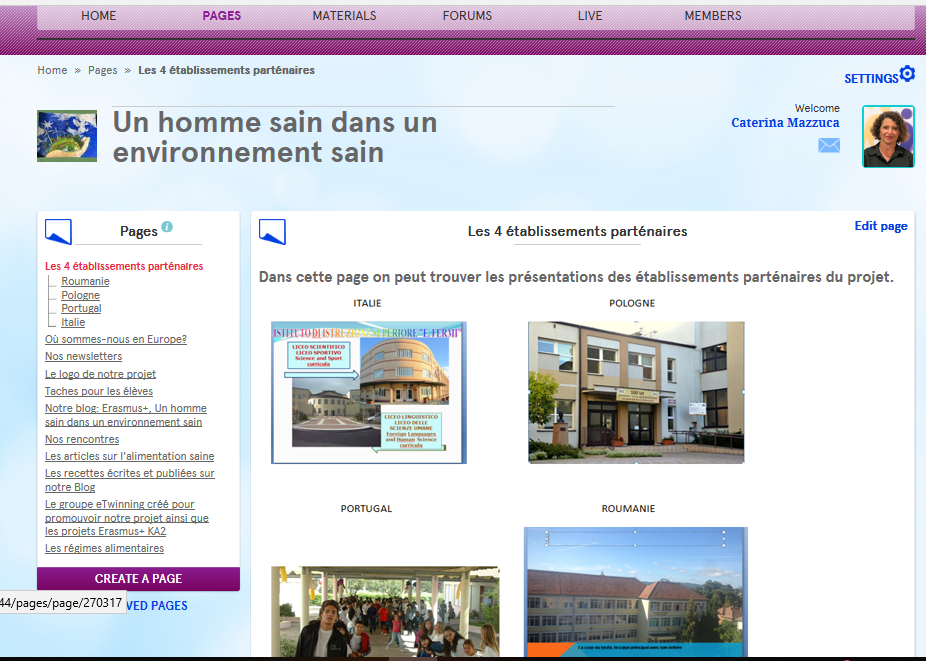 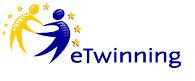 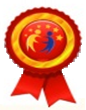 Caterina Mazzuca Ambasciatrice eTwinning  per la Calabria
24
Da eTwinning a Erasmus+
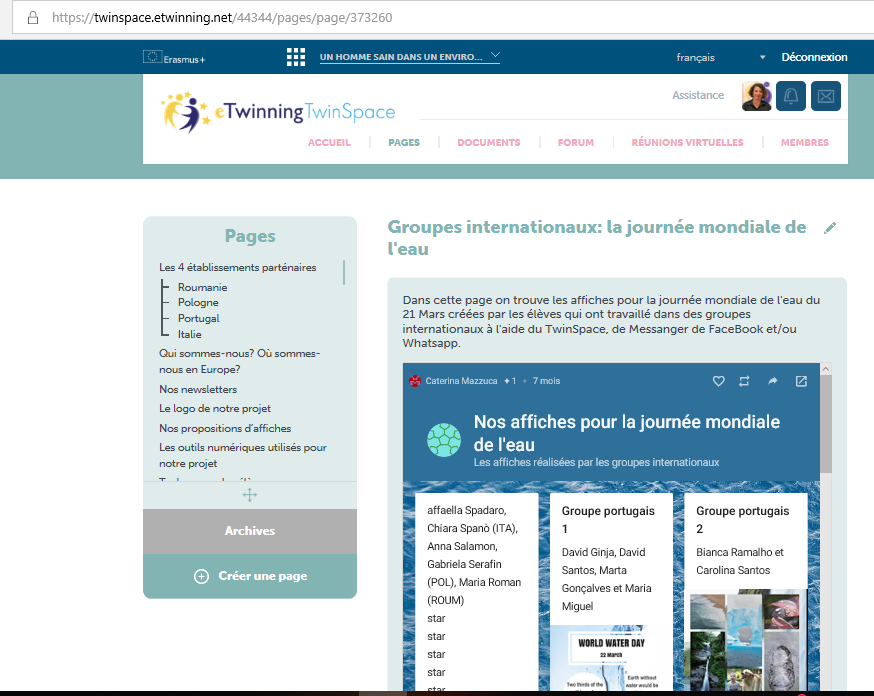 Sviluppo delle competenze chiave: 
la comunicazione e la colloborazione sono basate sull’uso delle TIC e le lingue straniere
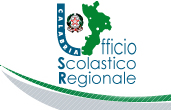 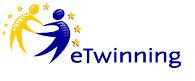 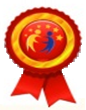 Caterina Mazzuca Ambasciatrice eTwinning  per la Calabria
25
eTwinning per i riconoscimenti e dare visibilità alla scuola
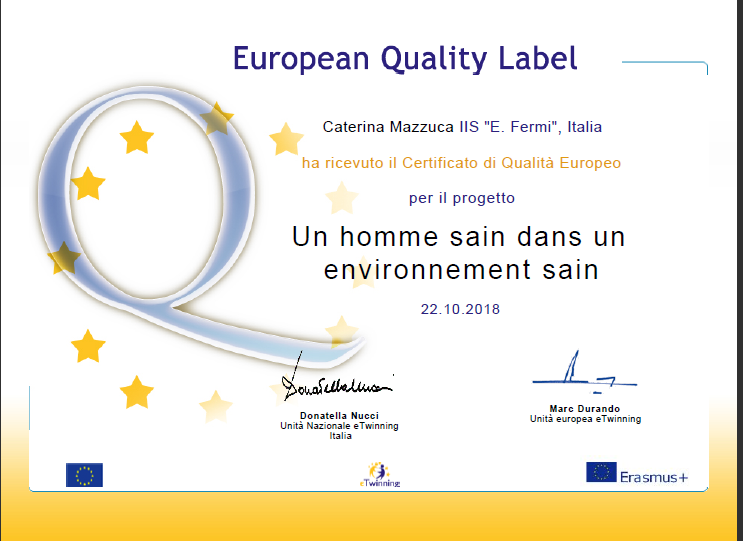 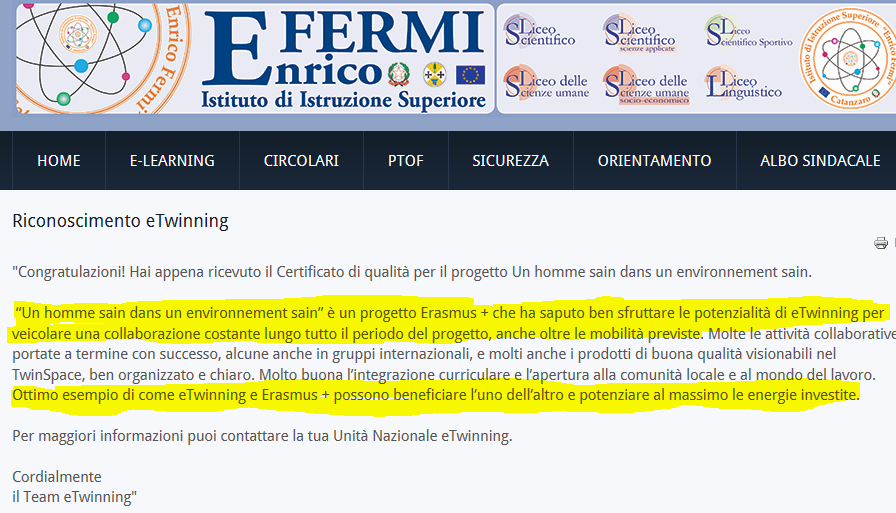 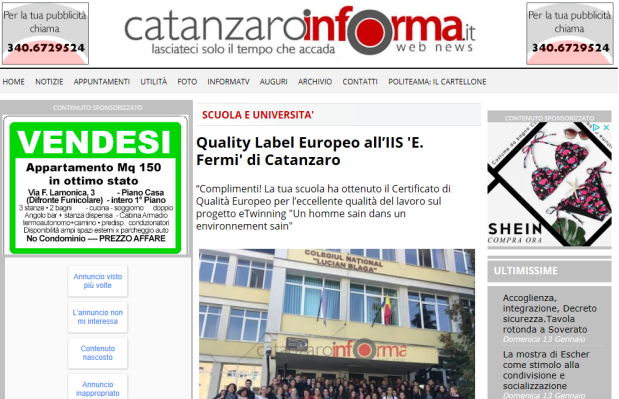 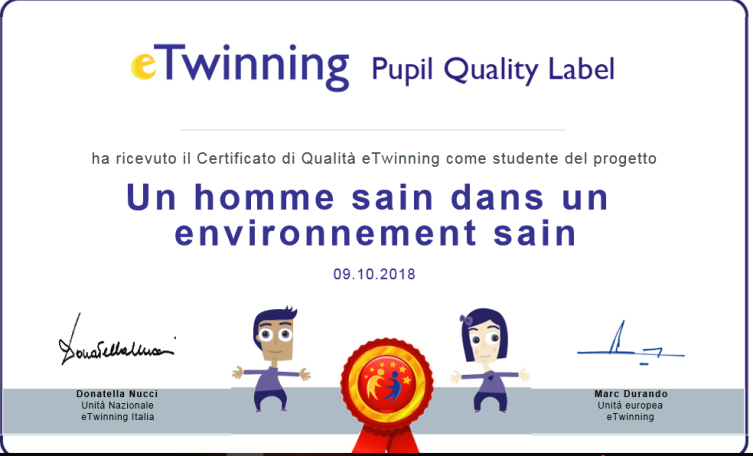 Caterina Mazzuca Ambasciatrice eTwinning  per la Calabria
26
eTwinning per la disseminazione e valorizzazione: 
diffondere il lavoro di progetto alla community 
rendendo pubblico il TwinSpace del progetto, la creazione di eventi o un di un gruppo.
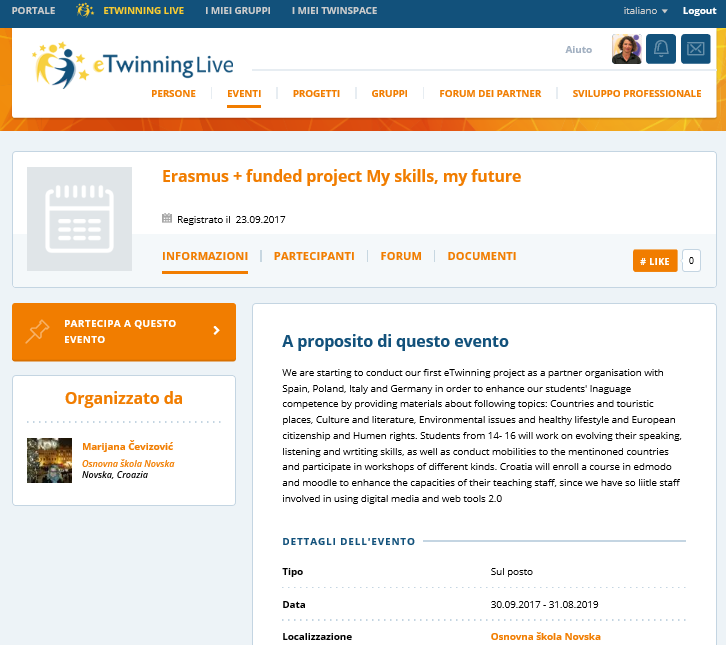 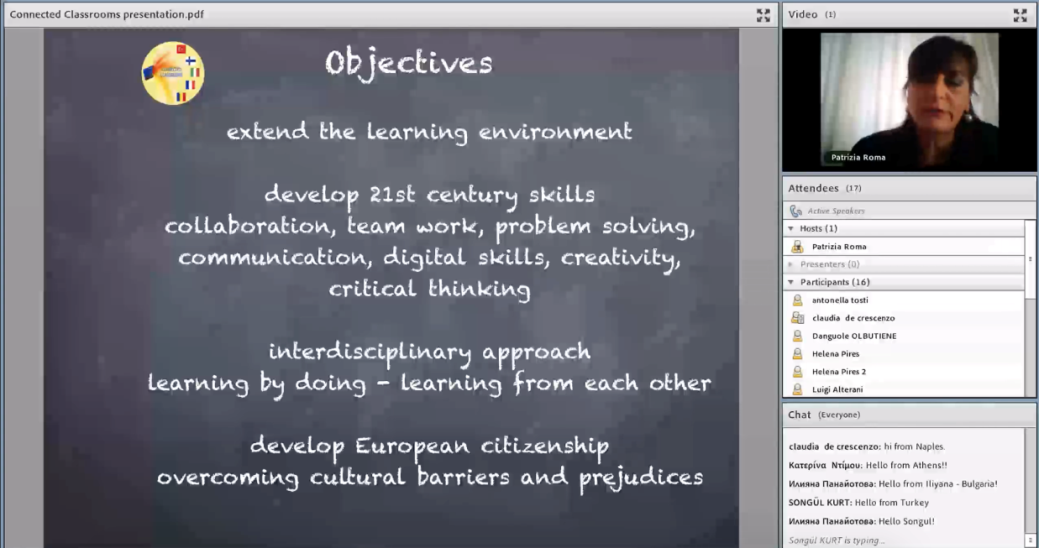 Caterina Mazzuca Ambasciatrice eTwinning  per la Calabria
27
eTwinning per la disseminazione e valorizzazione: 
diffondere il lavoro di progetto alla community 
rendendo pubblico il TwinSpace del progetto, la creazione di eventi o di un gruppo.
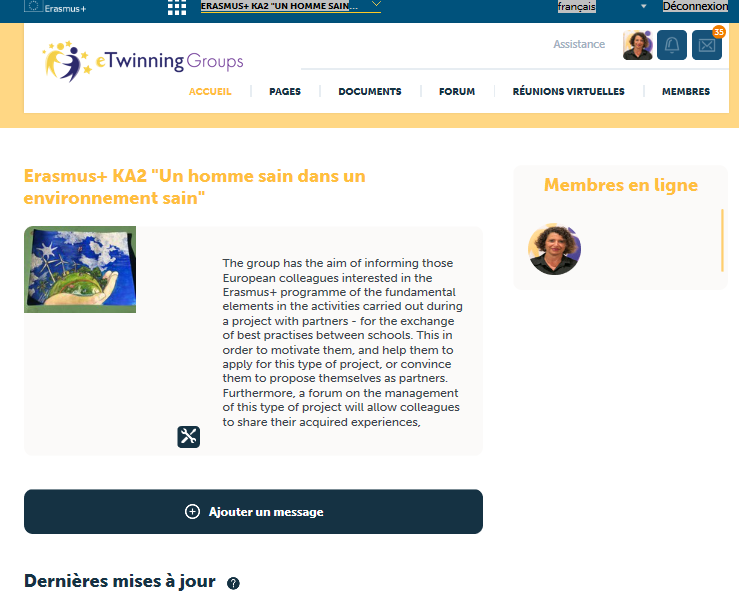 Caterina Mazzuca Ambasciatrice eTwinning  per la Calabria
28
Trasferire e utilizzare i risultati di progetto
Mantenere i rapporti con i colleghi stranieri coinvolgendo gli alunni
Opportunità di formazione continua (seminari, webinar, workshops)
eTwinning anche post progetto per:
Caterina Mazzuca
 Ambasciatrice eTwinning  per la Calabria
29
[Speaker Notes: Interdisciplinarietà e collaborazione 
Coinvolgimento attivo degli alunni 
Apertura al mondo esterno 
Sostenibilità e trasferibilità 
Uso appropriato e avanzato delle TIC
Documentazione
Monitoraggio, autovalutazione e miglioramento continuo
Creatività e originalità dell’idea 
Innovazione pedagogica]
Il team eTwinning Calabria
Giulio Benincasa (Referente USR)
giulio.benincasa@istruzione.it
Rosa Suppa (Referente pedagogica USR)
rosa. suppa2@istruzione.it
Clara Baez (Ambasciatrice)
baezclaire@gmail.com
 Mimmo Marino (Ambasciatore)
micareddu@gmail.com
 Caterina Mazzuca (Ambasciatrice)
caterinamazzuca@gmail.com
 Maria Teresa Rugna (Ambasciatrice)
mtrugna1@gmail.com
30
Caterina Mazzuca Ambasciatrice eTwinning  per la Calabria
30
Grazie
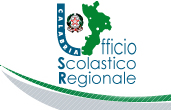 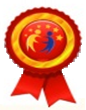 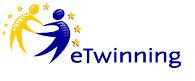 Caterina Mazzuca 
Ambasciatrice eTwinning  per la Calabria
31